আজকের ক্লাসে  সবাইকে স্বাগতম
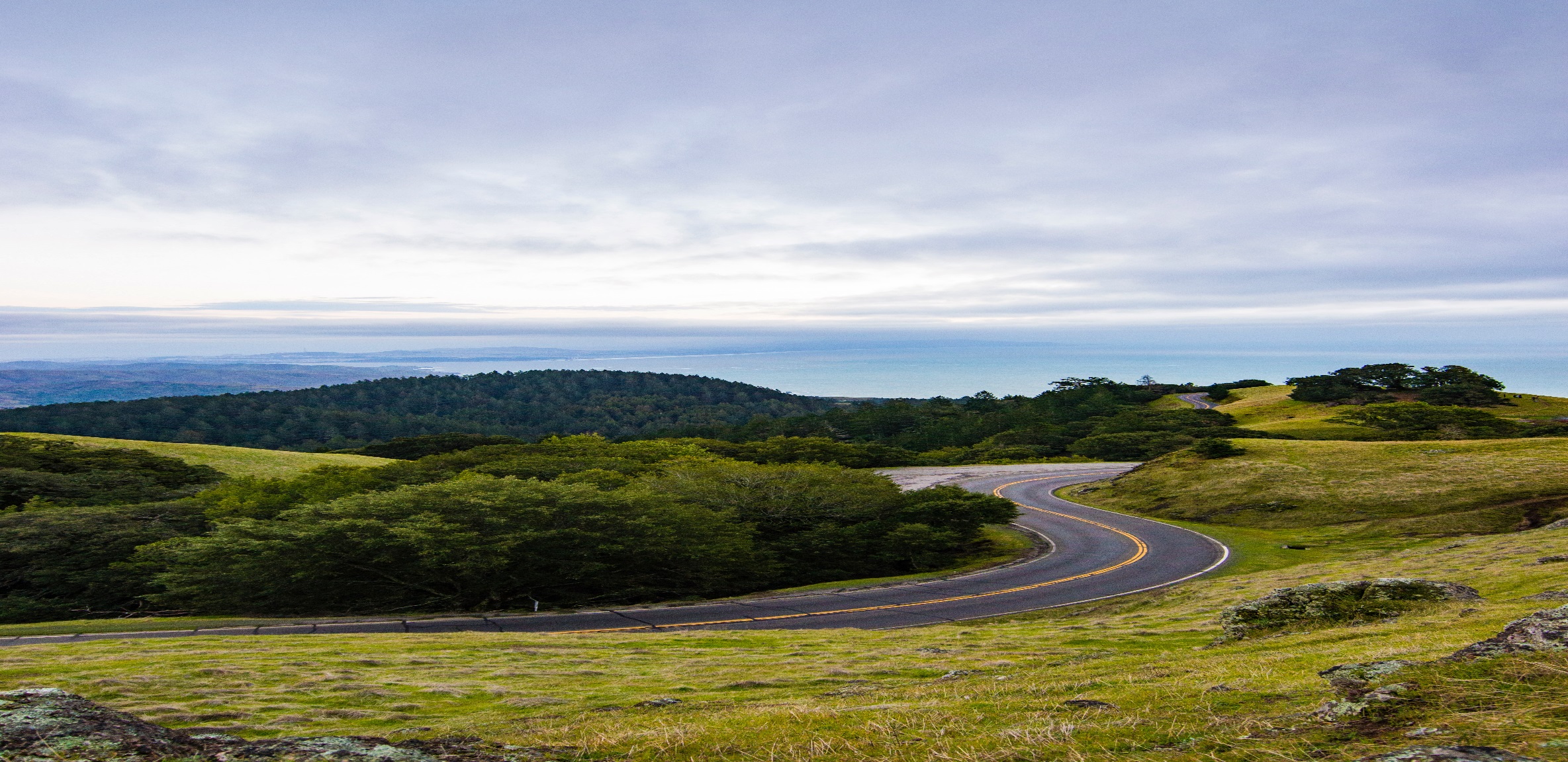 পরিচিতি
মোঃ মিন্টু মিয়া 
প্রভাষক
ব্যবস্থাপনা বিভাগ
গঙ্গানন্দপুর ডিগ্রী কলেজ,
 ঝিকরগাছা,যশোর
01724504635
mintujess@gmai.com
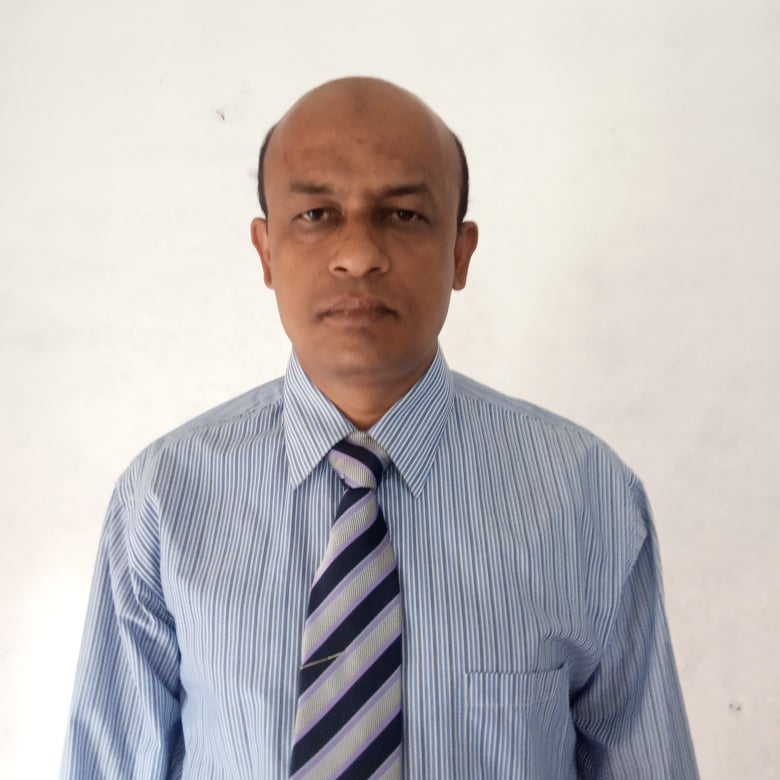 পাঠ পরিচিতি
বিষয়ঃ ব্যবসায় সংগঠন ও ব্যবস্থাপনা-১ম 
শ্রেণীঃ দ্বাদশ  
অধ্যায়ঃ পঞ্চম 
বিষয়ঃযৌথমূলধনি     কোম্পানি
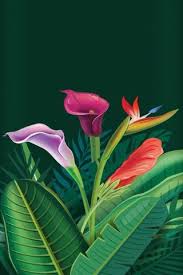 এসো ছবি গুলো লক্ষ্য করি
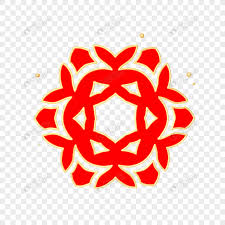 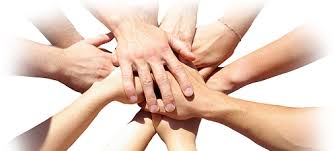 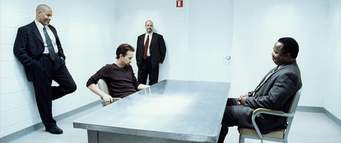 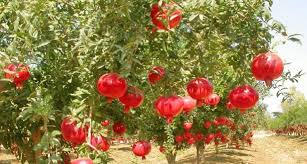 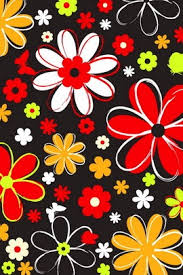 আজকের পাঠ
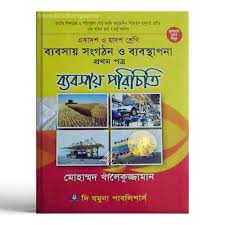 যৌথ মূলধনি  কোম্পানির সংঘ বিধি
শিখনফল-
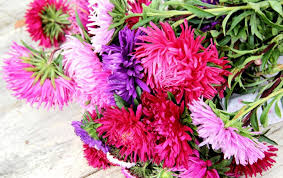 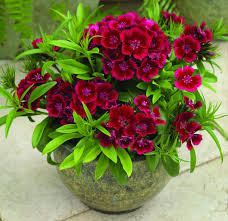 পাঠ শেষে শিক্ষার্থীরা----
যৌথ কোম্পানি সংগঠনে পরিমেল নিয়মাবলি ও বিবরণ পত্র সম্পর্কে জানতে পারবে ।
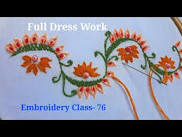 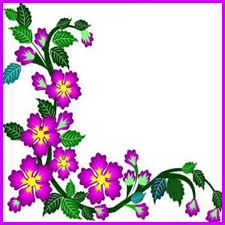 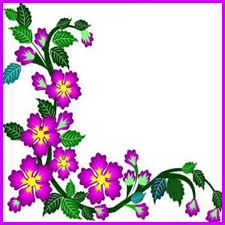 পরিমেল নিয়মাবলির ধারণা
পরিমেল নিয়মাবলি  হলো কোম্পানির ২য় মূল দলিল ,সনদ বা সংবিধান।এতে কোম্পানির যাবতীয় অভ্যন্তরীণ বিষয় যেমন-কোম্পানির সদস্যদের মধ্যে সম্পর্ক,পরিচালকদের ক্ষমতা,অধিকার ও দায় শেয়ার মালিকদের সাথে সম্পর্ক,মূলধনের পরিমাণ ,শেয়ার সংখ্যা ও প্রতি শেয়ারের মূল্য, লভ্যাংশ বন্টন ,হিসাব নিরিক্ষা পদ্ধতি  ইত্যাদি বিষয় সংক্ষেপে লেখা থাকে। ১৯৯৪ সালের কোম্পানি আইনের ২(১) ধারা মতে,”পরিমেল নিয়মাবলি বলতে তফসিলে বর্ণিত বিধান সমূহের যতটুকু কোন কোম্পানির ক্ষেত্রে প্রজোয্য হয় ততটুকু সহ ঐ কোম্পানির পরিমেল নিয়মাবলিকে বোঝাবে ।
পরিমেল নিয়মাবলির বিষিয়বস্তু-
১। পরিচালনা সংক্রান্ত বিষয়বস্তুঃ 
ক) কোম্পানির দৈনন্দিন কার্য পরিচালনা,
খ) কোম্পানির অভ্যন্তরীণ ব্যবস্থাপনা ও এ সংক্রান্ত নিয়মাবলি
২। পরিচালক সংক্রান্তঃ 
ক) পরিচালকদের নাম,ঠিকানা,ও সংখ্যা 
খ) পরিচালকদের অধিকার কর্তব্য ,দায়িত্ব ও ক্ষমতা
গ) পরিচালকদের বির্বাচন পদ্ধতি ও মেয়াদকাল 
ঘ) পরিচালকদের পারিশ্রমিক বা সম্মানী
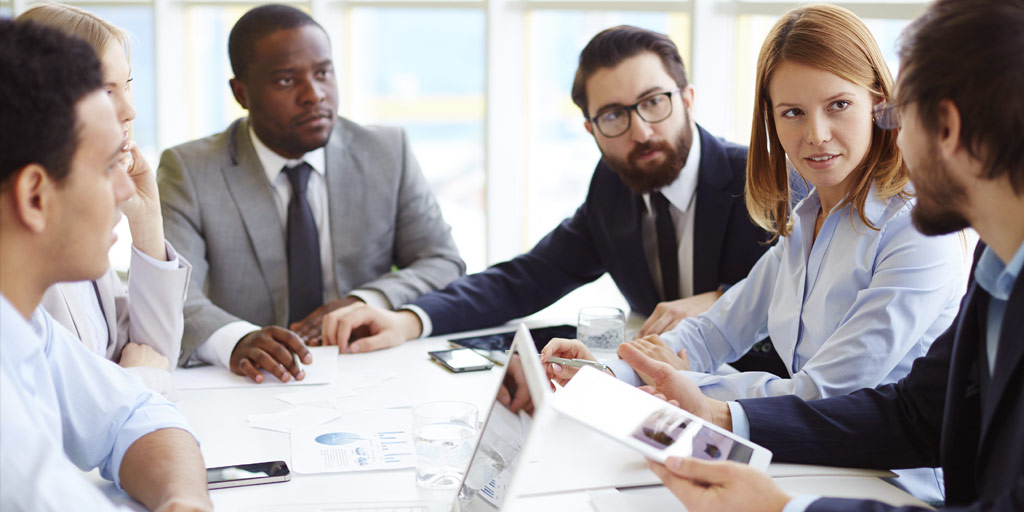 ৩। মূলধন সংক্রান্তঃ
ক) অনুমোদিত মূলধনের পরিমাণ ,  
খ) পরিশোধিত মূলধনের পরিমাণ
গ) বিভিন্ন খাতে মূলধন বরাদ্ধ         
ঘ) মূলধনের উৎস
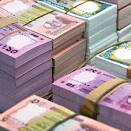 ৪। ঋণ সংক্রান্তঃ 
ক) কোম্পানির ঋণ গ্রহণের পদ্ধতি 
খ) গৃহীত ঋণের পরিমাণ ও ঋঙরহণের  উৎস সমূহ
৫।লভ্যাংশ সংক্রান্তঃ 
ক) লভ্যাংশ ঘোষণার  নিয়মাবলি 
খ) লভ্যাংশের কত অংশ বন্টিত হবে সে সংক্রান্ত তথ্য 
গ)লভ্যাংশকে মূলধন বা অন্য কোনো তহবিলে রূপান্তরের নিয়ম
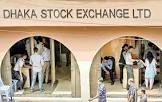 ৬।শেয়ার বিষয়ক তথ্যঃ 
ক) শেয়ারের আর্থিক মূল্য ও মূল্য পরিশোধ পদ্ধতি  
খ) শেয়ারের শ্রেণি ও শেয়ার সংখ্যা 
গ) শেয়ার হস্তান্তরের নিয়মাবলী ও শেয়ার বাজেয়াপ্ত করণ
ঘ) শেয়ার বিক্রয়ের কমিশন ও দালালি
৭।সভা সংক্রান্ত নিয়মঃ 
  ক) সভা আহবান ও পরিচালনা পদ্ধতি ;
  খ) সভায় ভোট গ্রহণ ও কোরাম সংক্রান্ত নিয়ম -পদ্ধতি ;
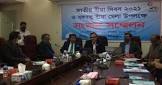 ৮। বিলোপ সাধন সংক্রান্তঃ
   ক)কোম্পানির বিলোপ সাধন পদ্ধতি ও
  খ) কোম্পানি অবসায়নের  পর দায়-সম্পত্তি নিষ্পত্তি পদ্ধতি ।
বিবরণ পত্র
পাবলিক লিঃ কোম্পানি তার শেয়ার ও ঋন পত্র বিক্রয়ের নিমিত্তে জনগণ বরাবর আহবান জানিয়ে যে প্রচার পত্র বা বিজ্ঞপ্তি প্রকাশ করে তাকে কোম্পানির বিবরণ পত্র বলে ।এরূপ পত্রের মধ্যে কোম্পানির প্রয়োজনীয় সকল তথ্যের উল্লেখ করা প্রয়োজন পড়ে যাতে শেয়ার ক্রয়ে ব্যক্তিবর্গ এত্থেকে প্রয়োজনীয় তথ্য পেতে পারে । কোম্পানি আইনের ১৩৮(১) ধারা অনুসারে ,নিবন্ধকের নিকট বিবরণপত্র দাখিলের পূর্বে এটা জনসমক্ষে প্রচার করা যায় না ।
বিবরণ পত্রের বিষয়বস্তু
ক) কোম্পানির নাম, ঠিকানা,উদ্দেশ্য ,স্মারকলিপির ও পরিমেল নিয়মাবলির বিবরণ,
খ) পরিচালক,এজেন্ট,ব্যবস্থাপকদের নাম ,ঠিকানা ,পারিশ্রমিক ও নিয়োগ পদ্ধতি,  
গ) কোম্পানির মোট অনুমোদিত মূলধনের পরিমাণ,মূলধনের শ্রেণিবিভাগ ,শেয়ারের শ্রেণিবিভাগ,
ঘ) ব্যাংকার,দালাল,সলিসিটর,আইন উপদেষ্টা ও অডিটরের নাম ঠিকানা ,
ঙ) কোম্পানি গঠনের প্রাথমিক খরচ,কোম্পানির হিসাব বই পরিদর্শনের নিয়মাবলী ।
চ) বিবরণ পত্র প্রচারের তারিখ,পরিচালক গণের নিজ নিজ সাক্ষর,
ছ) শেয়ারের দরখাস্ত গ্রহনের সময়কাল,শেয়ার ক্রয়ের জন্য আবেদনের নমুনা ইত্যাদি ।
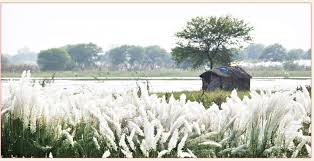 একক কাজ
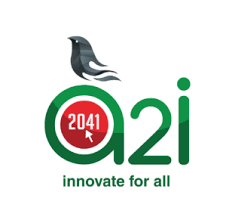 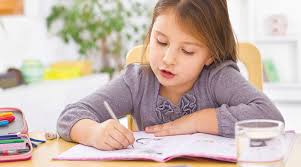 পরিমেল নিয়মাবলি কী তা খাতায় লেখ ?
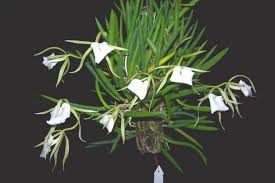 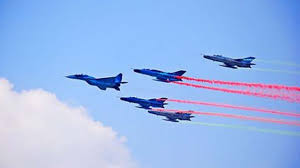 মূল্যায়ন
১। সংঘ বিধি বলতে কি বুঝায় ?
২।শেয়ার বলতে কি বুঝায় ? 
৩। বিবরণ পত্র কাকে বলে ? 
৪।ঋণপত্র কী ?
৫। প্রবর্তক কাদেরকে বলা হয় ?
বাড়ির কাজ
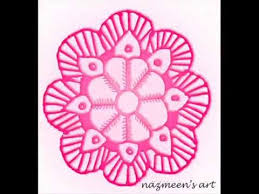 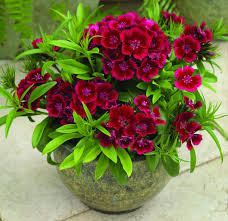 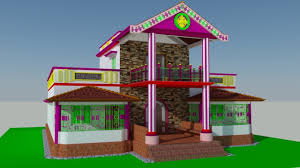 @@ কোম্পানির নিবন্ধন পত্র ও কার্যারম্ভের অনুমতি পত্র  পড়ানো হবে ।
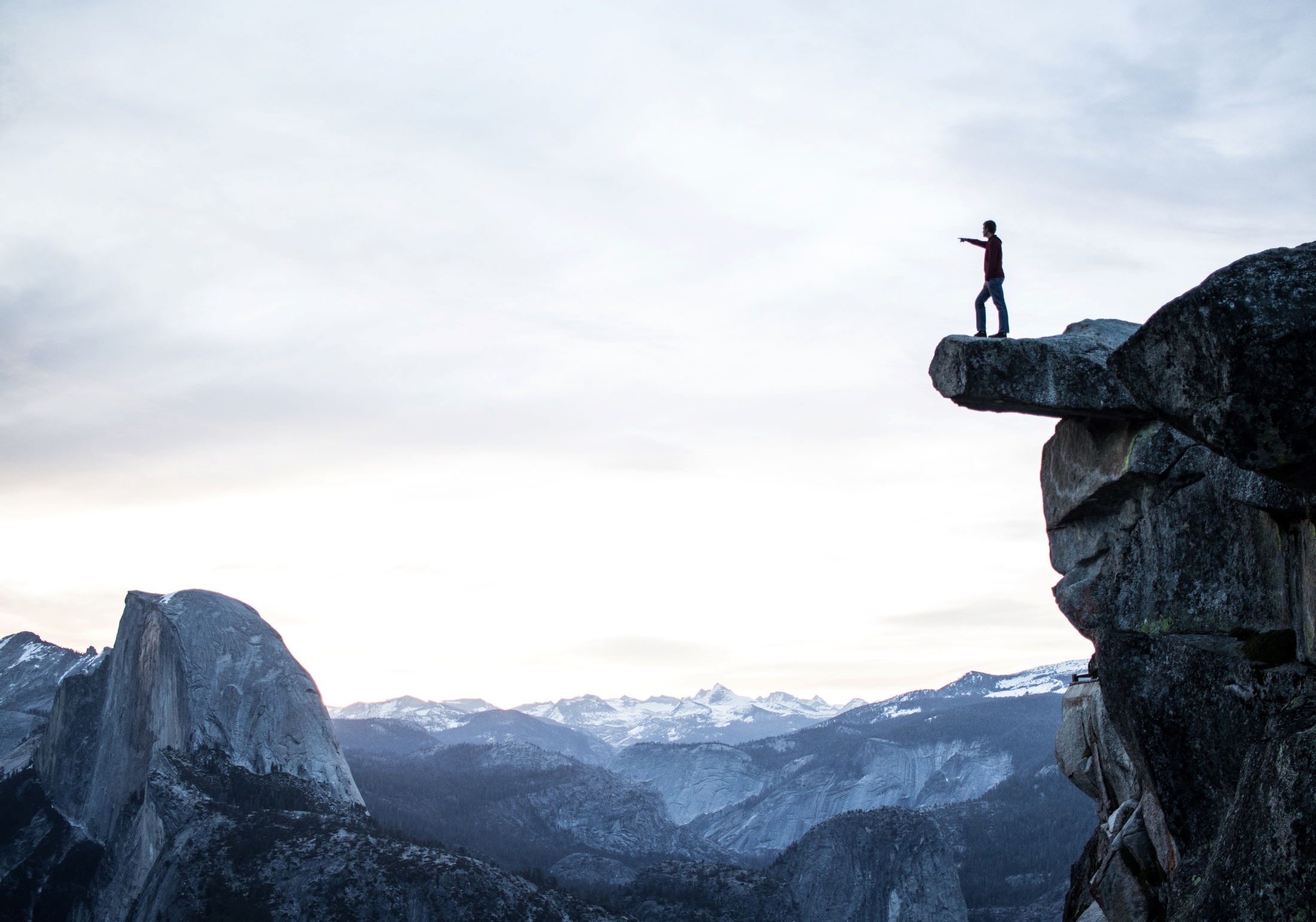 সহযোগিতা করার জন্য ধন্যবাদ
[Speaker Notes: োো]